Good Morning and Welcome! Morning Schedule
Afternoon Schedule
Any Questions?
Intro to Bioinformatics Resourcesat the Bioinformatics Community FairNIH Research Festival 2024
Amy Stonelake, Ph.D.
BTEP Program Manager

Sept 23, 2024
Bioinformatics Training and Education Program
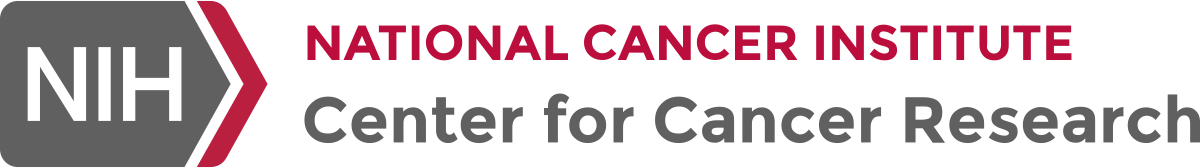 Introduction to the NCI CCR Bioinformatics Training and Education Program
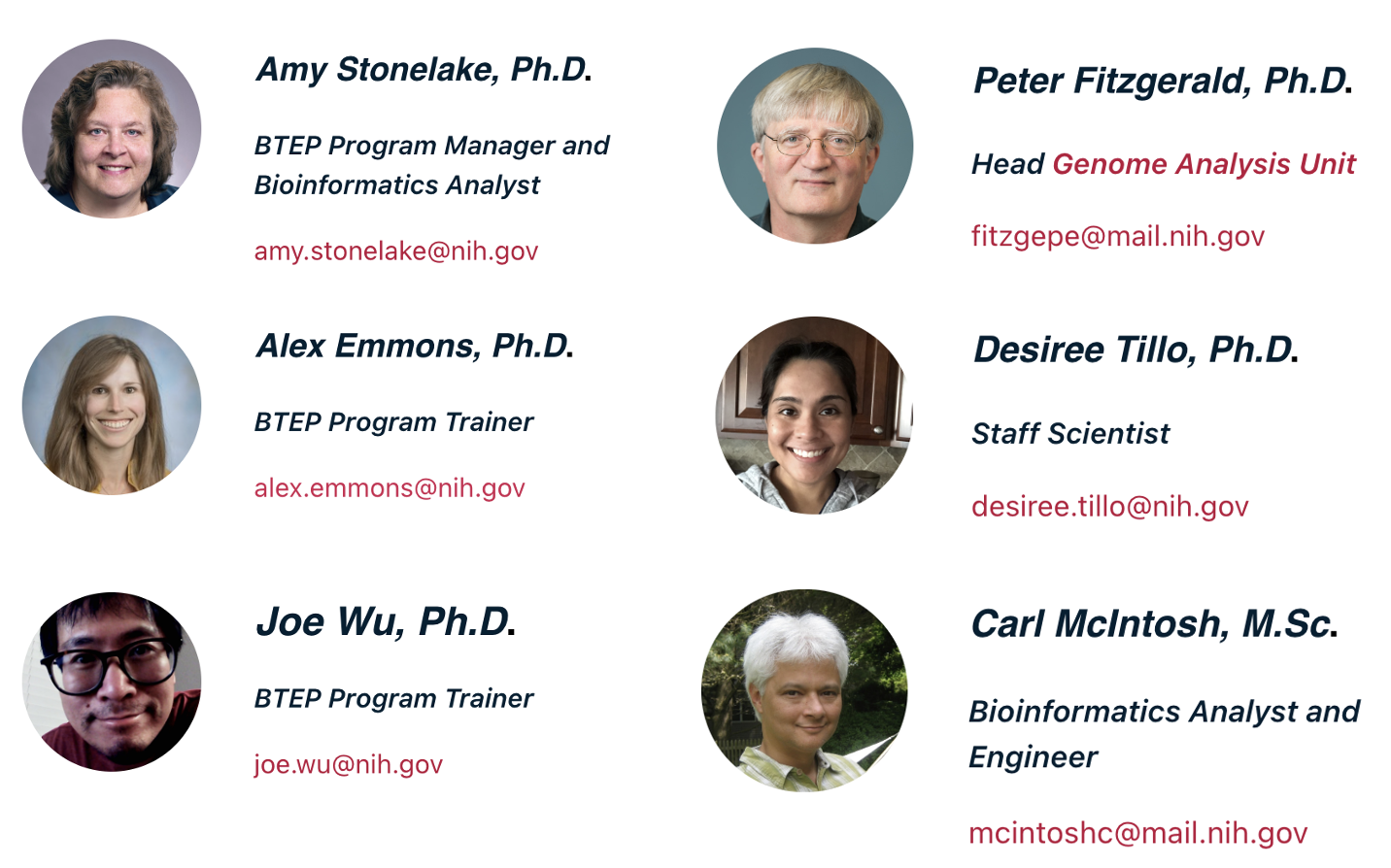 BTEP: Who we are…
BTEP What we do…Mission Statement
NCI CCR Bioinformatics Training and Education Program (BTEP)
BTEP: What we do
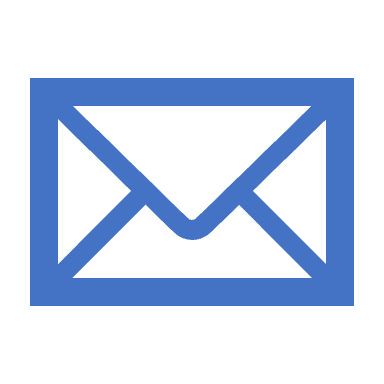 BTEP How to contact us…
Email: ncibtep@nih.gov
Although we are a NCI/CCR resource…
Which of these questions can be answered on the BTEP Website?
bioinformatics.ccr.cancer.gov/btep
NIH Bioinformatics Calendar maintained by BTEP
How to read a FastQC Report
How to move large files with Globus
Recordings of Past Events – Video Archive
Class Documentation
Why you should get to know Biowulf
Some list.nih.gov Mailing lists
Training: Coursera licenses are available to all NIH, provided by NIH ODSS
NIH Cloud Resources
NCI Cancer Research Data Commons (CRDC) is a cloud-based data science infrastructure that connects data sets with analytics tools to allow users to share, integrate, analyze, and visualize cancer research data to drive scientific discovery. 
Cancer Genomics Cloud (CGC/SevenBridges/ Velsera)
AnVIL NHGRI's Genomic Data Science Analysis, Visualization, and Informatics Lab-Space
The STRIDES Initiative aims to help NIH and its institutions accelerate biomedical research by reducing barriers in utilizing commercial cloud services. This initiative aims to harness the power of the cloud to accelerate biomedical discovery. NIH and NIH-funded researchers can take advantage of STRIDES benefits.
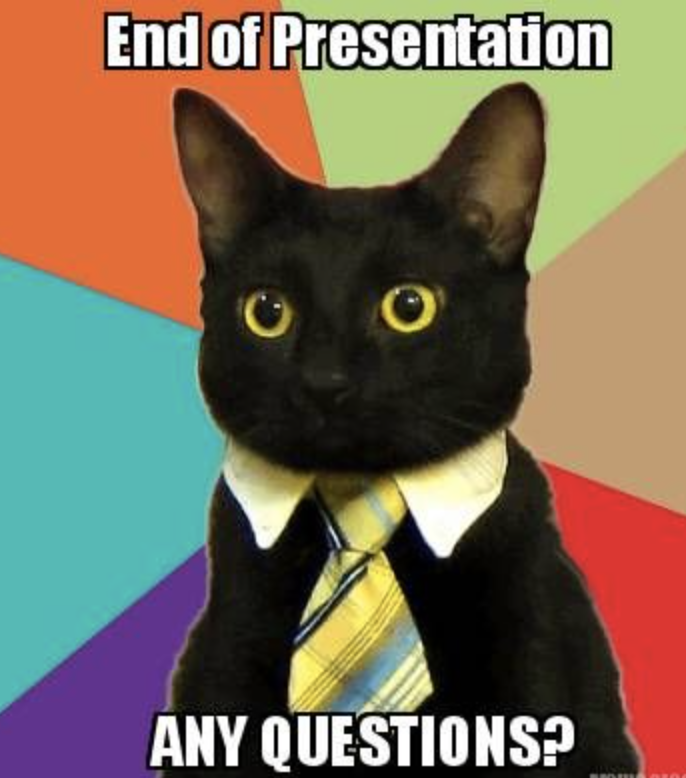 Email: ncibtep@nih.gov
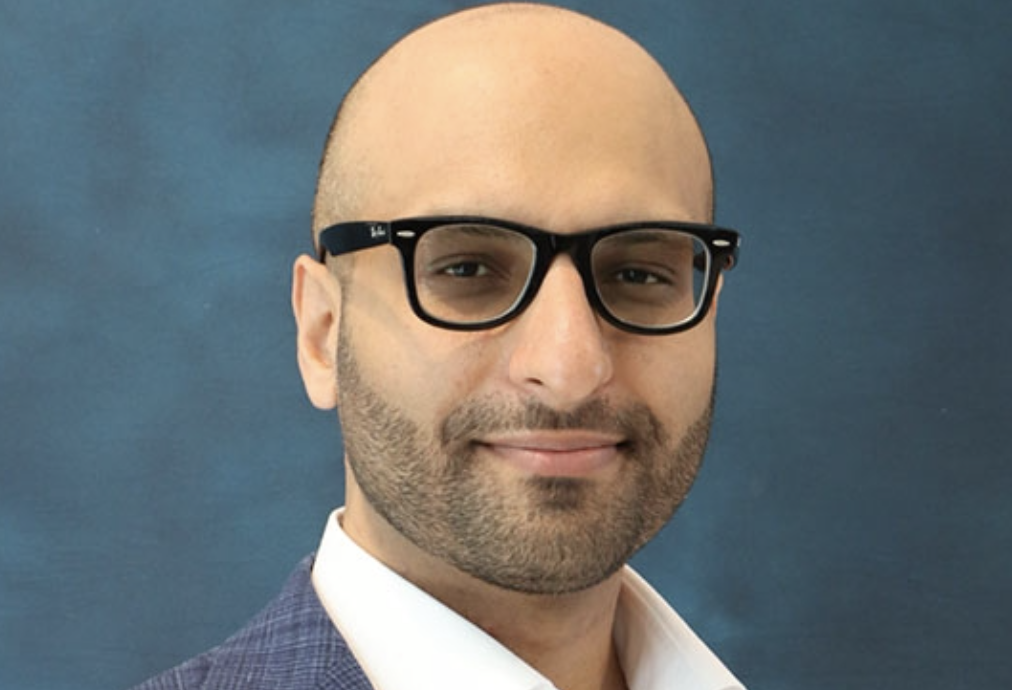 BTEP: 2024 Seminar Series
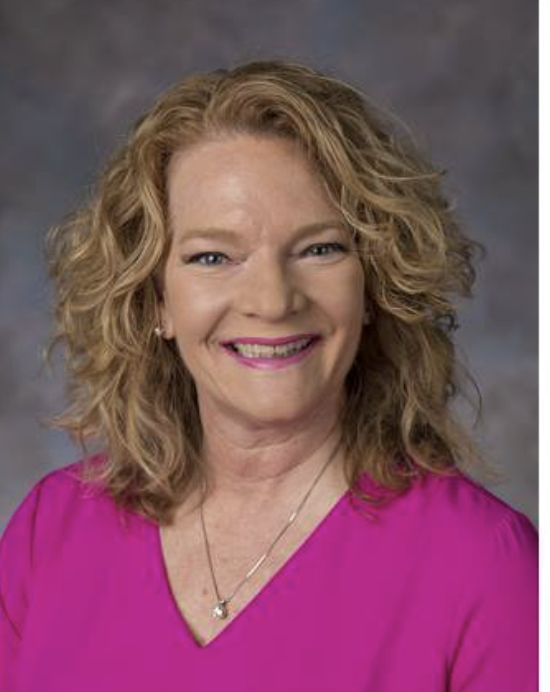 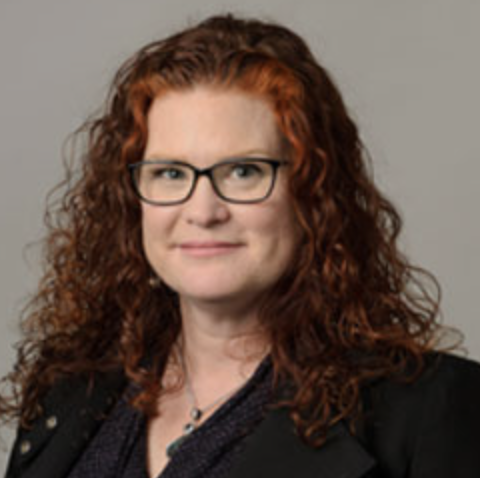 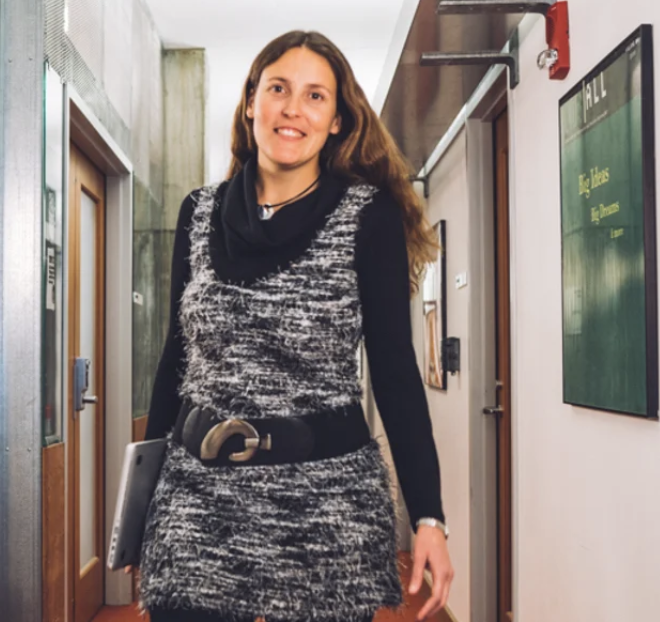 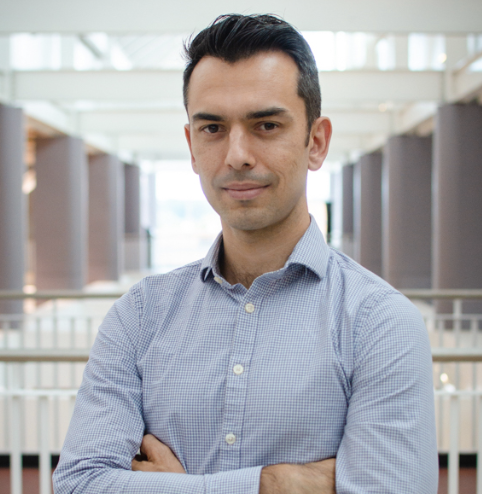 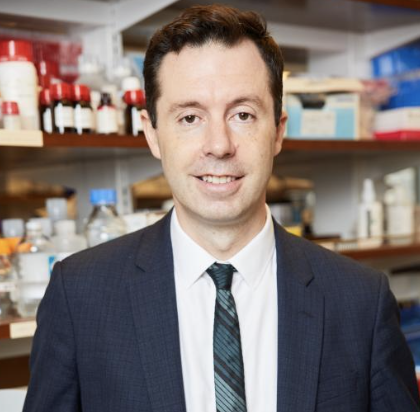 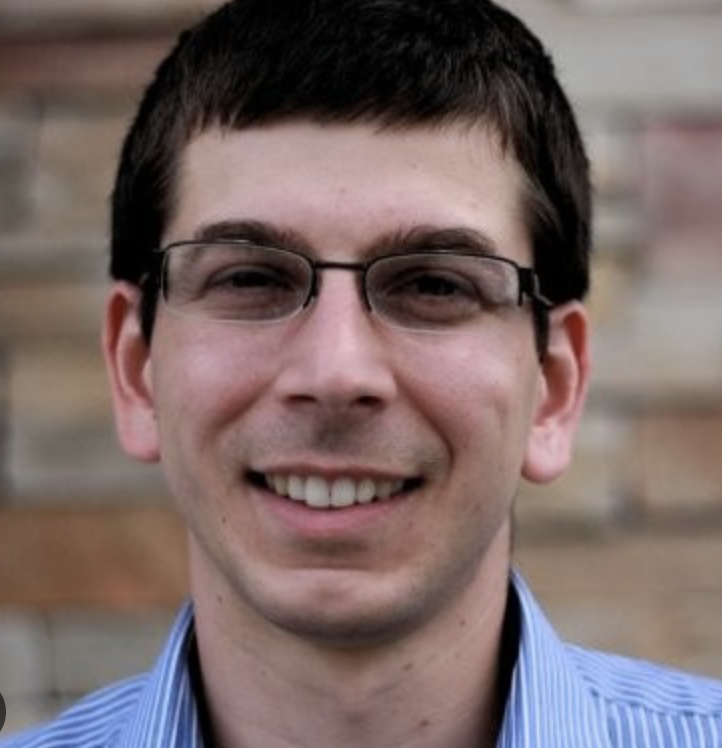 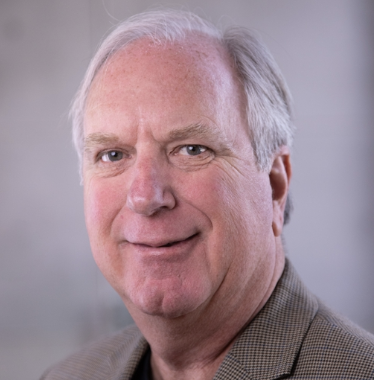 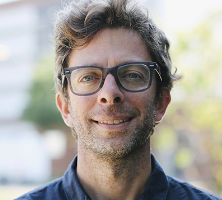 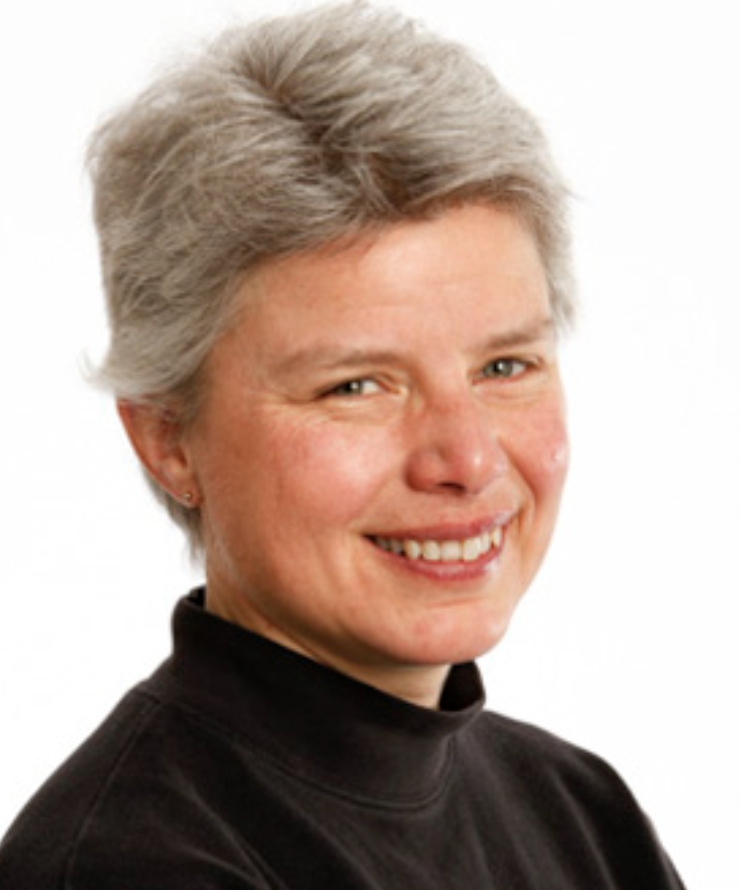 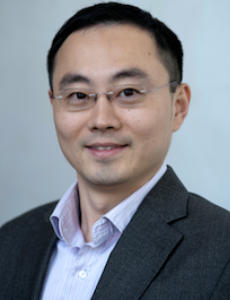 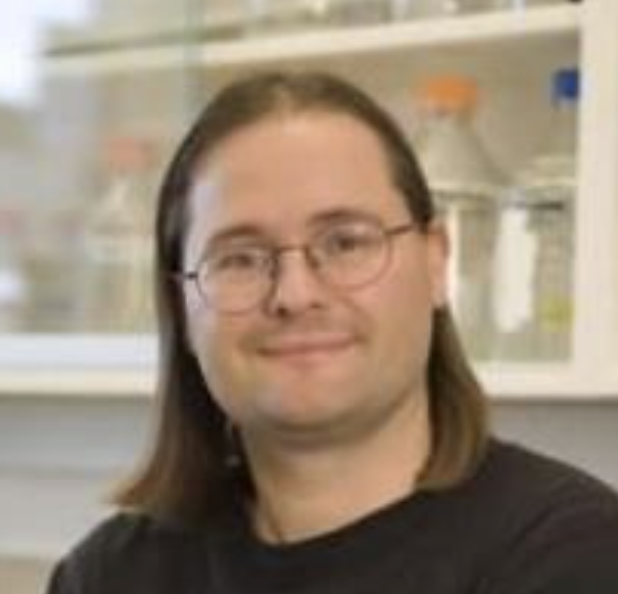